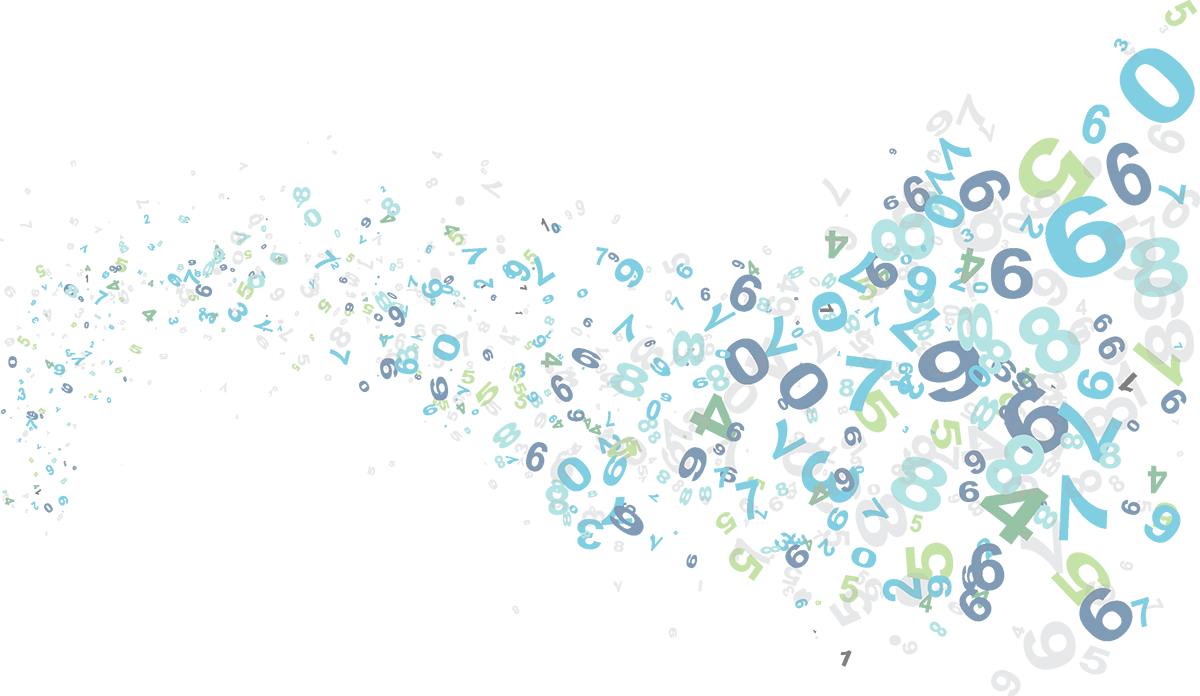 Формирование  функциональной грамотности на уроках математики
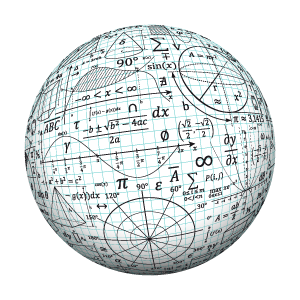 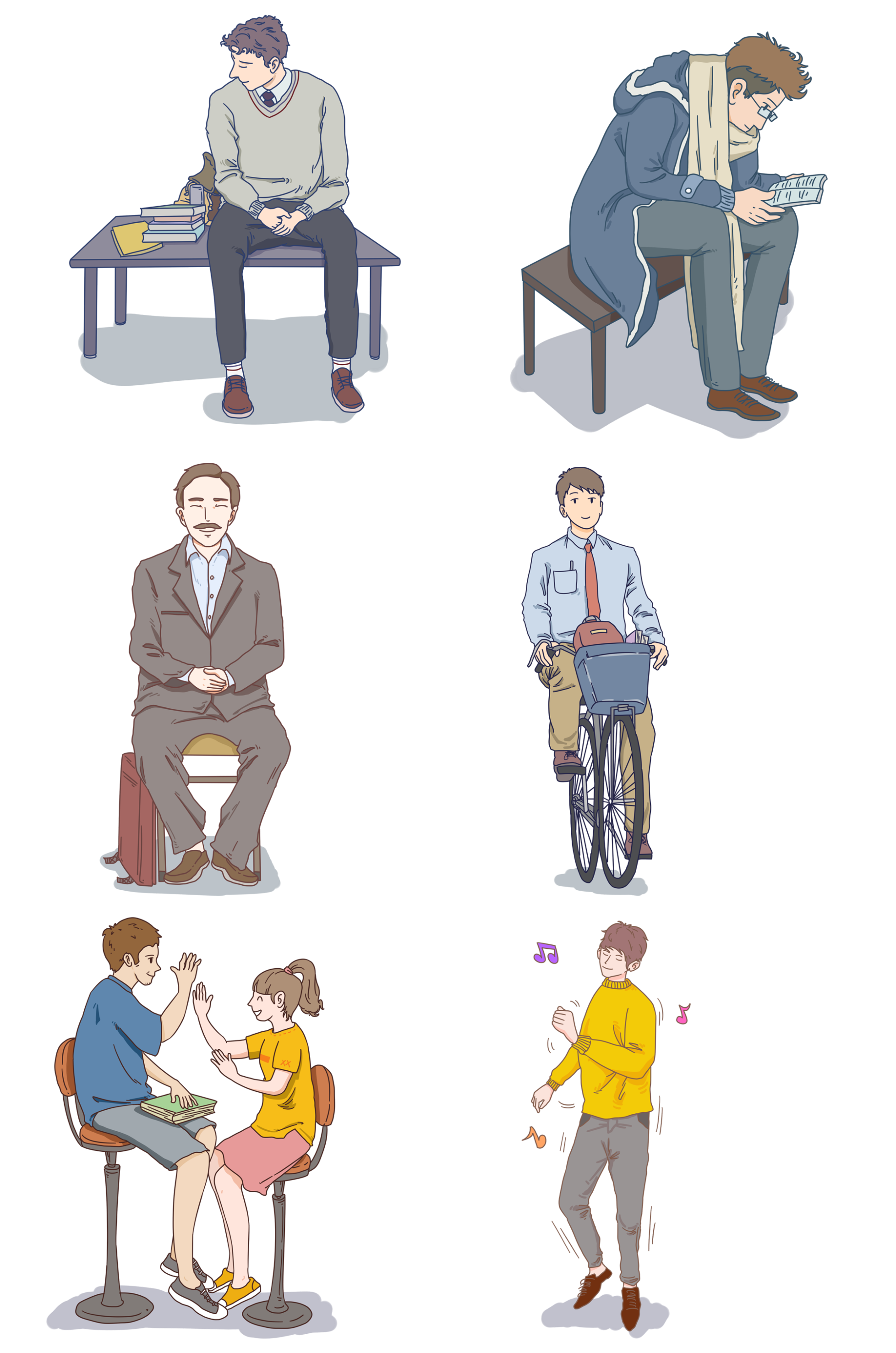 Подготовила Лысякова Светлана Александровна
Учитель математики МАОУ СОШ № 65
«Функционально грамотный человек — это человек,который способен использовать все постоянноприобретаемые в течение жизни знания, умения и навыкидля решения максимально широкого диапазона жизненныхзадач в различных сферах человеческой деятельности,общения и социальных отношений.»
						А. А. Леонтьев
Много людей ответят на вопросы вида:
Как рассчитать скидку в магазине?
Как не купить лишнего при ремонте ванной комнаты?
Сколько будет стоить проход в музей для семьи с детьми, если взрослый и детский билет стоит по-разному?
Сколько машин такси надо заказать для компании друзей?
Актуальность функциональной грамотности
Полноценное функционирование в жизни
Мотивация учения школьников
Математический инструментарии
Моделирование
Изменения и зависимости
Прикидка
Проекты  по математике
Практические работы
Диаграммы, таблицы, схемы
Развертки
Контексты задач
Социальные
Научные
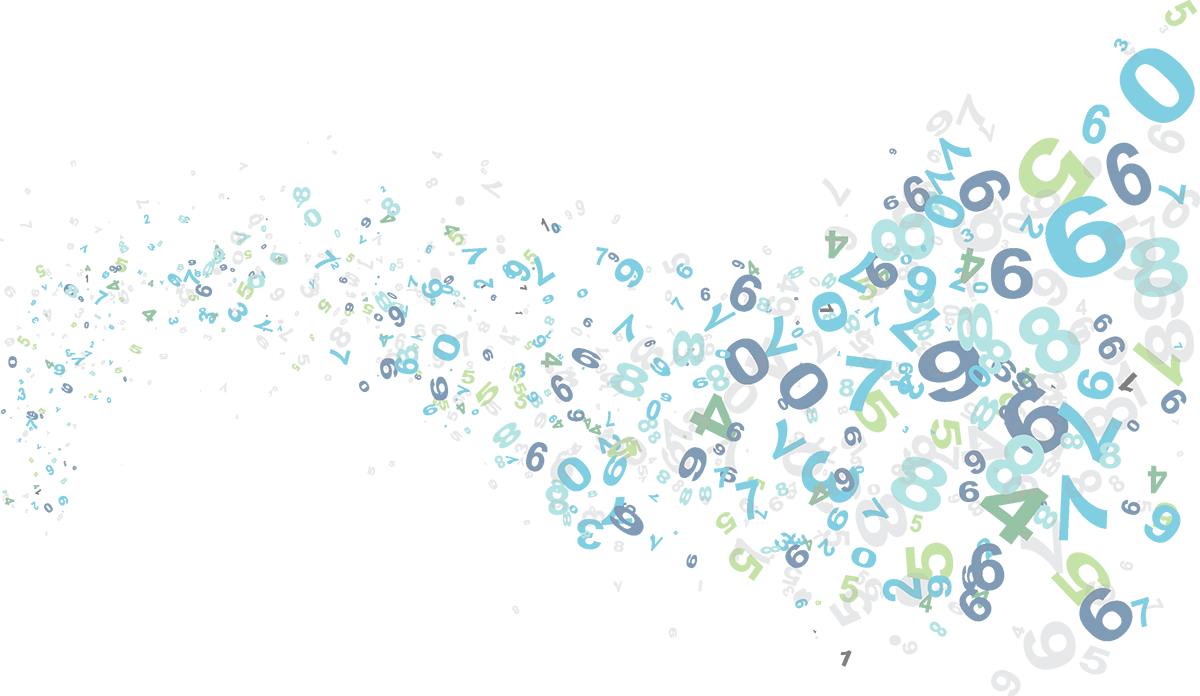 Задача 1
Показания счётчика электроэнергии 1 марта составляли 32767 киловатт-часов, а 1 апреля— 32965 киловатт-часов. По текущему тарифу стоимость 1 киловатт-часа электроэнергии составляет 3 рубля 40 копеек. Сколько нужно заплатить за электроэнергию за январь?
Задача 2
В магазине продаётся несколько видов творога в различных упаковках и по различной цене. В таблице показана масса каждой упаковки и её цена. Определите, килограмм какого творога стоит дешевле других. В ответ запишите стоимость одного килограмма этого творога.
Задача 3
Билет на новогоднее представление «Приключение в Снежном королевстве» стоит для взрослого 400 руб., для школьника  — половину стоимости взрослого билета, а для дошкольника  — четверть стоимости взрослого билета. Сколько рублей должна заплатить за билеты семья, включающая двух родителей, двух школьников и одного двухлетнего малыша?
Задача 5
Братья Иван и Миша Ивановы играют в игру. Иван загадывает число n, имеющее ровно 7 простых делителей. Миша придумывает гладкое пятимерное многообразие, описываемое формулой степени не более чем n2. Иван указывает 5 точек на этом многообразии и объявляет длины не более чем 7 отрезков, соединяющих эти точки в пространстве R25. Если выбранные точки вместе с указанными Иваном отрезками образуют жёсткую структуру второго порядка, то побеждает Миша. В противном случае мальчики меняются местами: Иван придумывает другое гладкое многообразие, проходящее через эти 5 точек, и Миша указывает 5 точек на нём. Игра продолжается, пока либо у кого-то из мальчиков не получилась жёсткая структура, либо не прошло 1003 хода — в этом случае побеждает Миша. В зависимости от n назовите фамилию победителя при правильной игре.
Задача 6
На рисунке изображены автобус и автомобиль. Длина автомобиля равна 4,2 м. Какова примерная длина автобуса? Ответ дайте в сантиметрах.
Вывод
Применяя задания на развитие функциональной грамотности на уроках математики, мы уходим от формального изучения тем, учащиеся понимают где, когда и как смогут использовать полученные знания.